Муниципальное бюджетное общеобразовательное учреждение средняя общеобразовательная школа №30 имени А.И.Колдунова
Умножение десятичных дробей на натуральное число
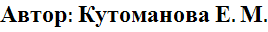 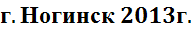 Цели урока:
Отрабатывать умения и навыки выполнения  умножения десятичной дроби на натуральное число;
Развивать самостоятельность в деятельности;
Развивать интерес к математике.
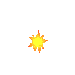 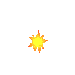 Выполни действия:
3,7·10=
2,1·10=
1,5·10=
3,5·10=
2,5·10=
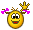 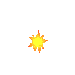 Выполни действия:
2,7·100=
3,1·100=
4,5·100=
6,5·100=
7,5·100=
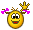 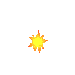 Выполни действия:
0,27·100=
0,31·100=
0,45·100=
0,065·100=
0,075·100=
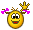 Выполнение упражнений по теме
Выполним  №1310 доделать.
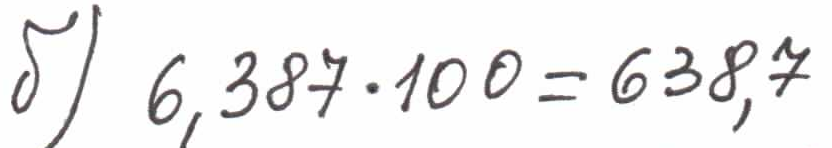 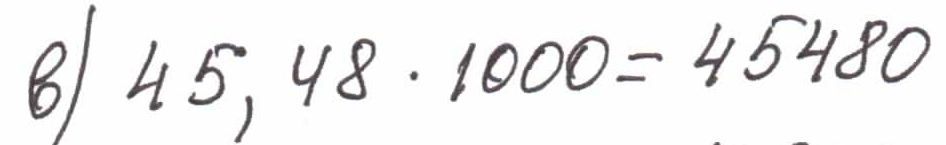 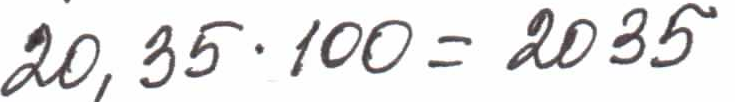 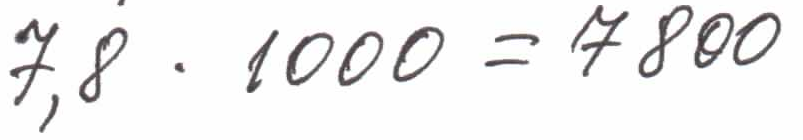 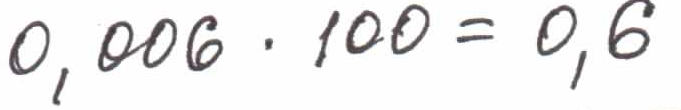 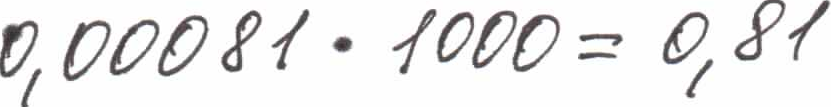 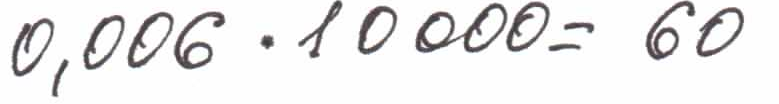 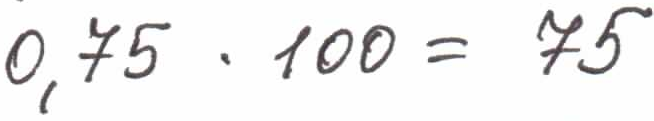 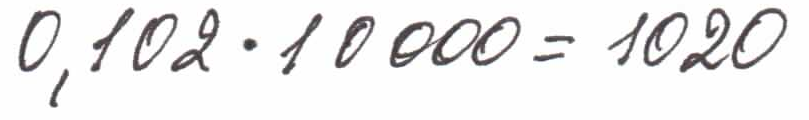 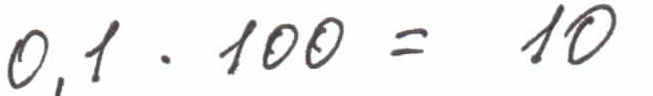 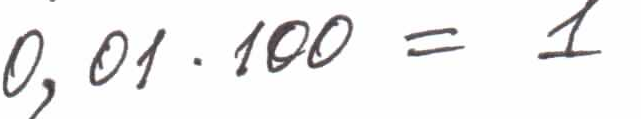 Выполним № 1313.
0,65·3=1,95(кг) съел Пятачок.

2) 0,84·10=8,4(кг) съел Винни-Пух.

3) 8,4+1,95=10,35(кг) съели вместе.

4) 8,4-1,95=6,45(кг)съел больше Винни-Пух.

Ответ: 10,35 кг, на 6,45 кг.
Выполним №1314.
1,4·3=4,2(ч) – на 3 прибора.
 1,4-0,6=0,8(ч) – на прибор 2 вида.
 0,8·5=4(ч) – на приборы 2 вида.
 4+4,2=8,2(ч)- всего.
        Ответ: 8,2 часа.
Физкультминутка
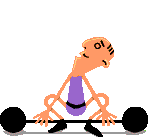 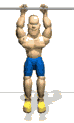 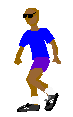 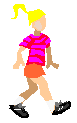 Самостоятельная работа
ДМ №№ 267, 268,269.
1 вариант – страница 20.

2 вариант – страница45.
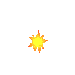 Домашнее задание
П.34,
№1330(д,е)
№1333,
№1335.
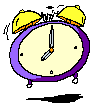 УДАЧИ!